МУНИЦИПАЛЬНОЕ АВТОНОМНОЕ ДОШКОЛЬНОЕ ОБРАЗОВАТЕЛЬНОЕ УЧРЕЖДЕНИЕДЕТСКИЙ САД КОМБИНИРОВАННОГО ВИДА № 6 «ЗОРЕНЬКА»СТУПИНСКОГО МУНИЦИПАЛЬНОГО РАЙОНА                                 (МАДОУ д/с комбинированного вида № 6 «Зоренька»)«История монетки»
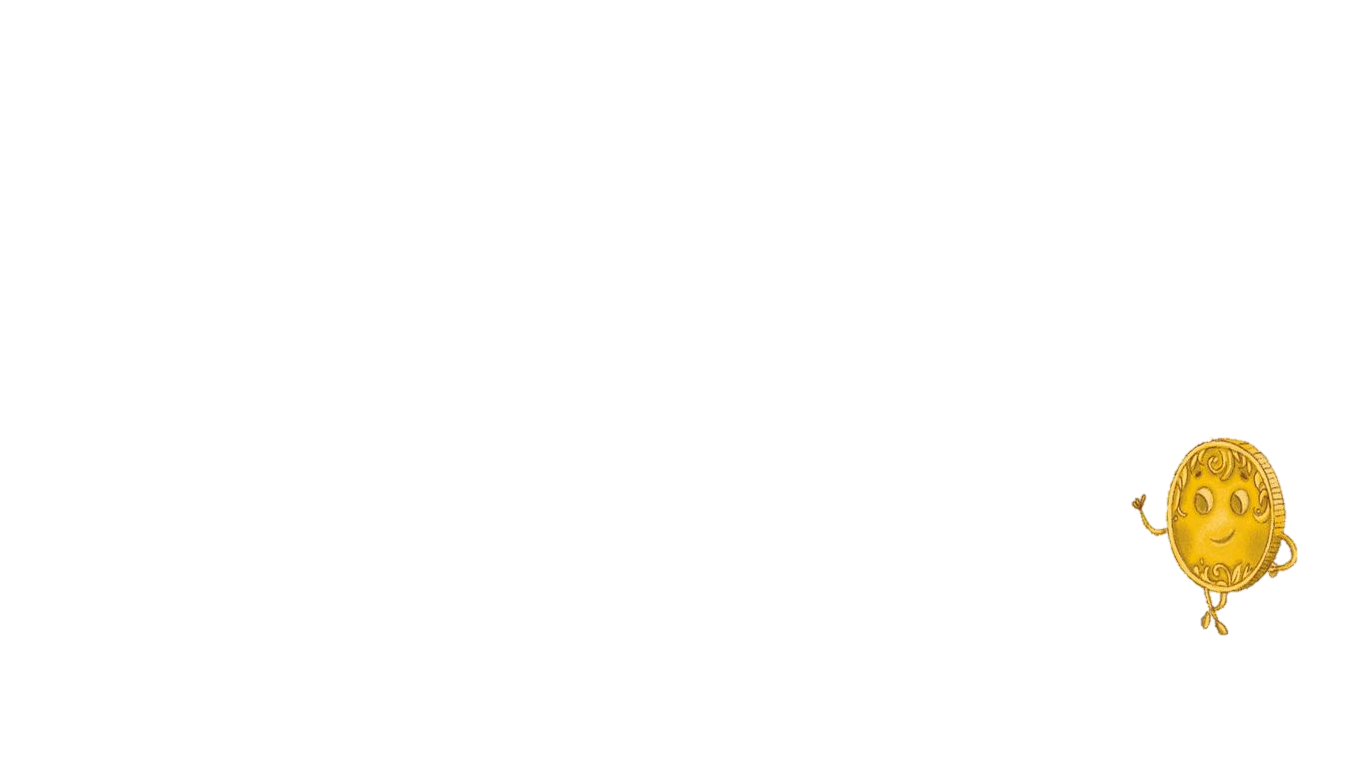 Подготовил воспитатель:
Варака Т. М.
Ступино 2021
Каменные деньги жителей островов Океании
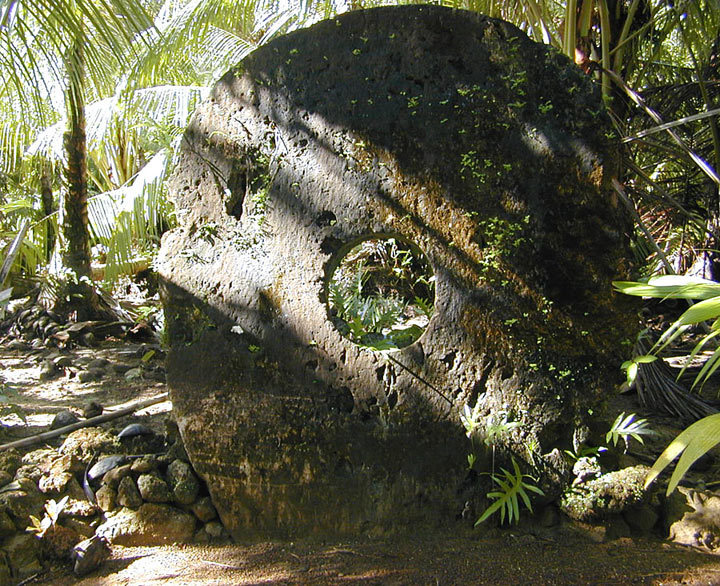 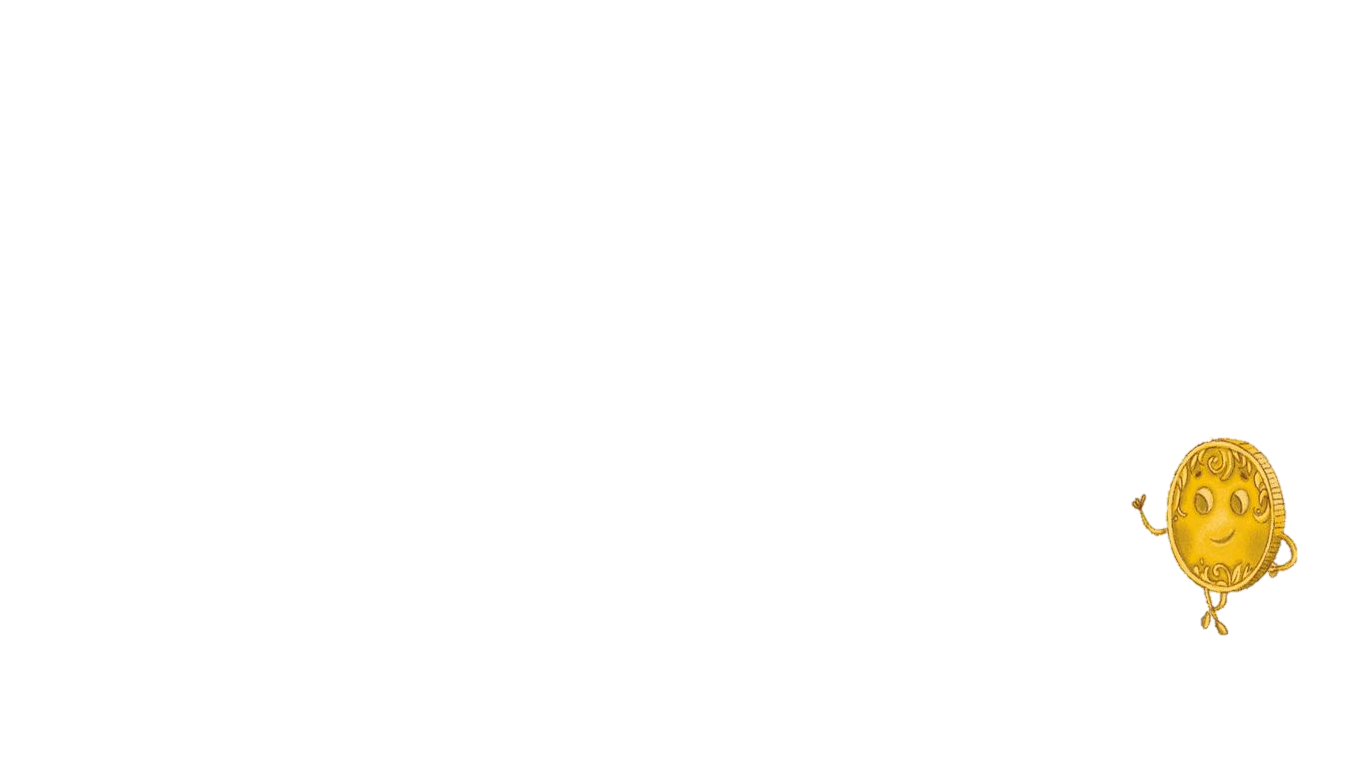 Деньги индейцев Америки, жителей Древней Руси, Эфиопии
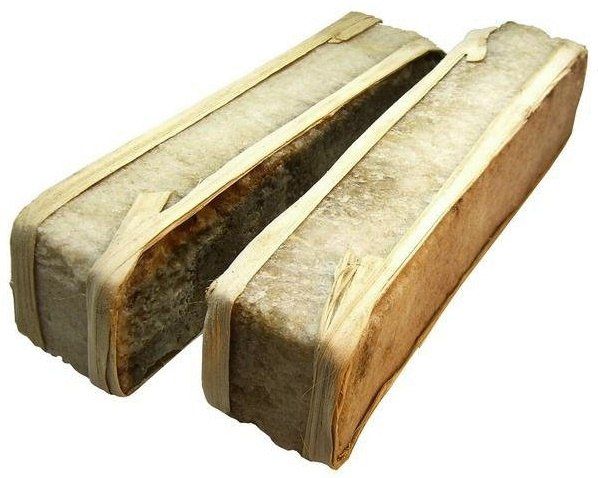 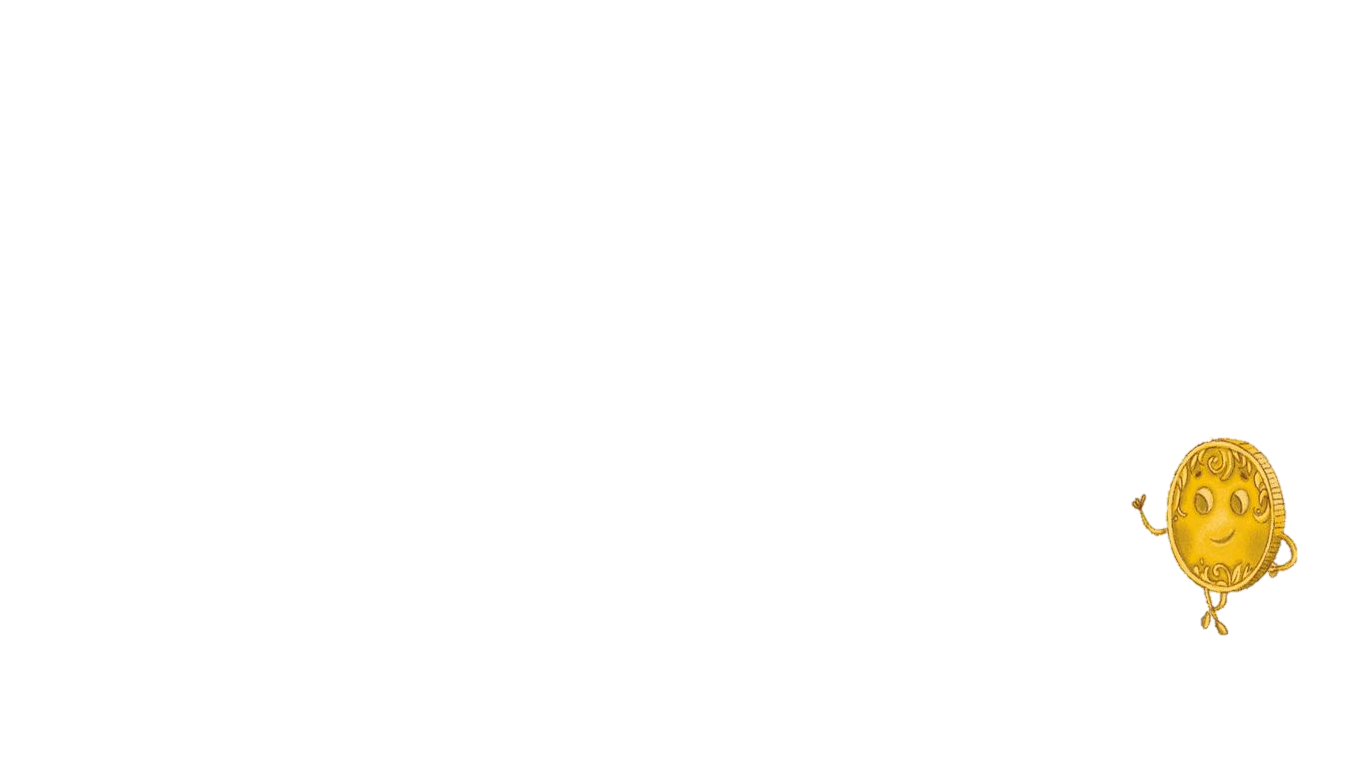 Деньги жителей стран Африки
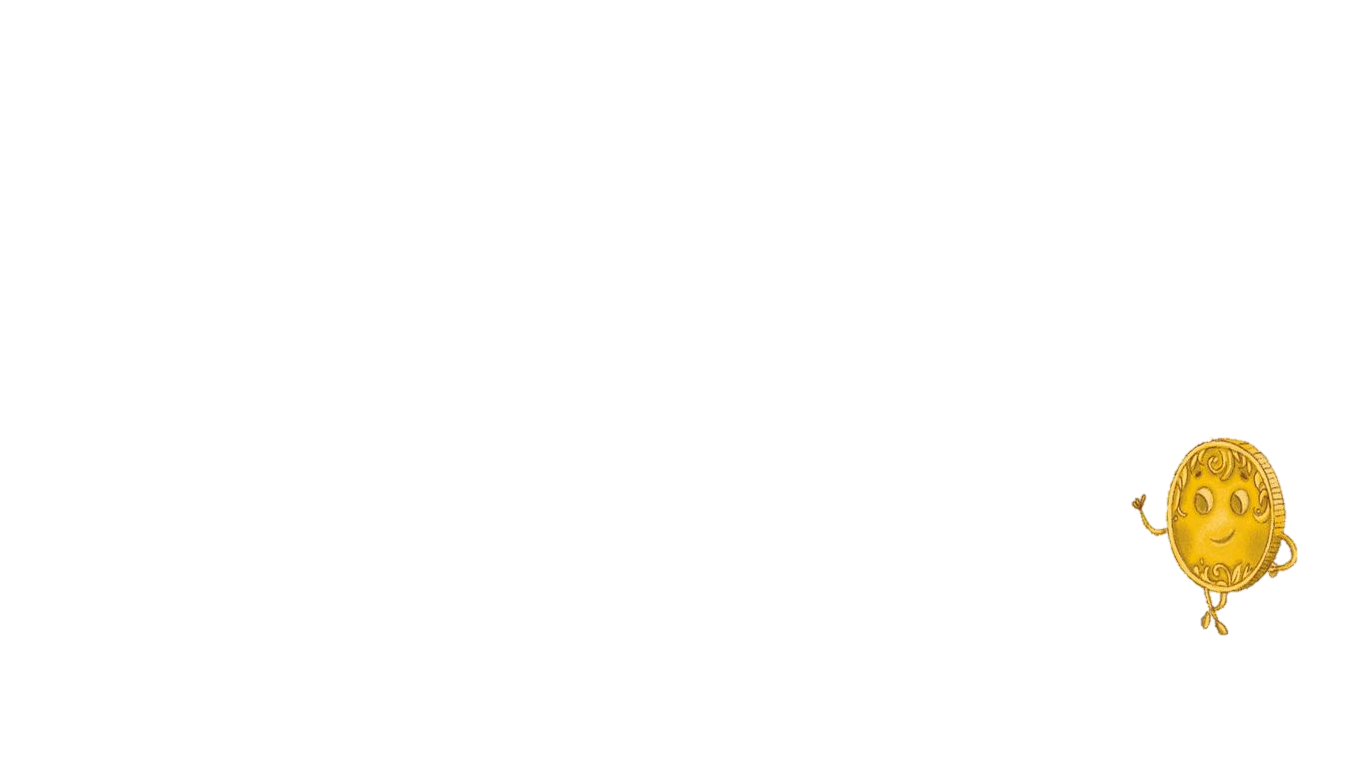 Деньги жителей Исландии, Канады, Древней Руси
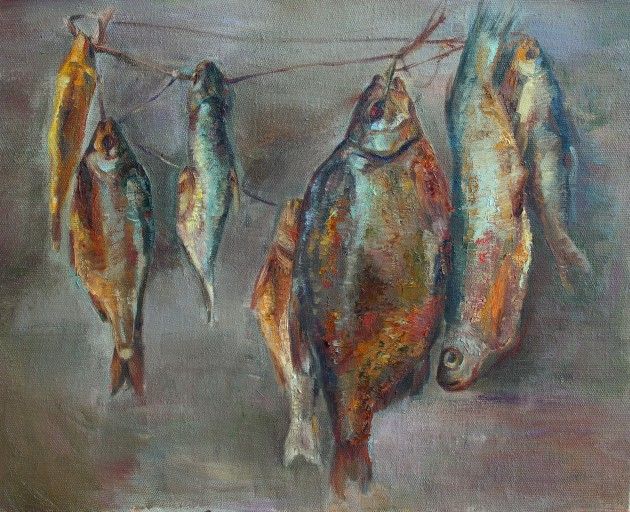 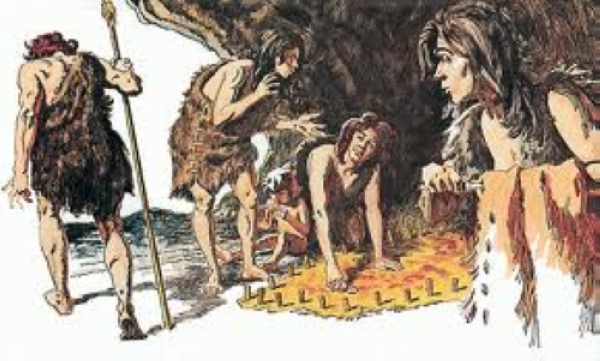 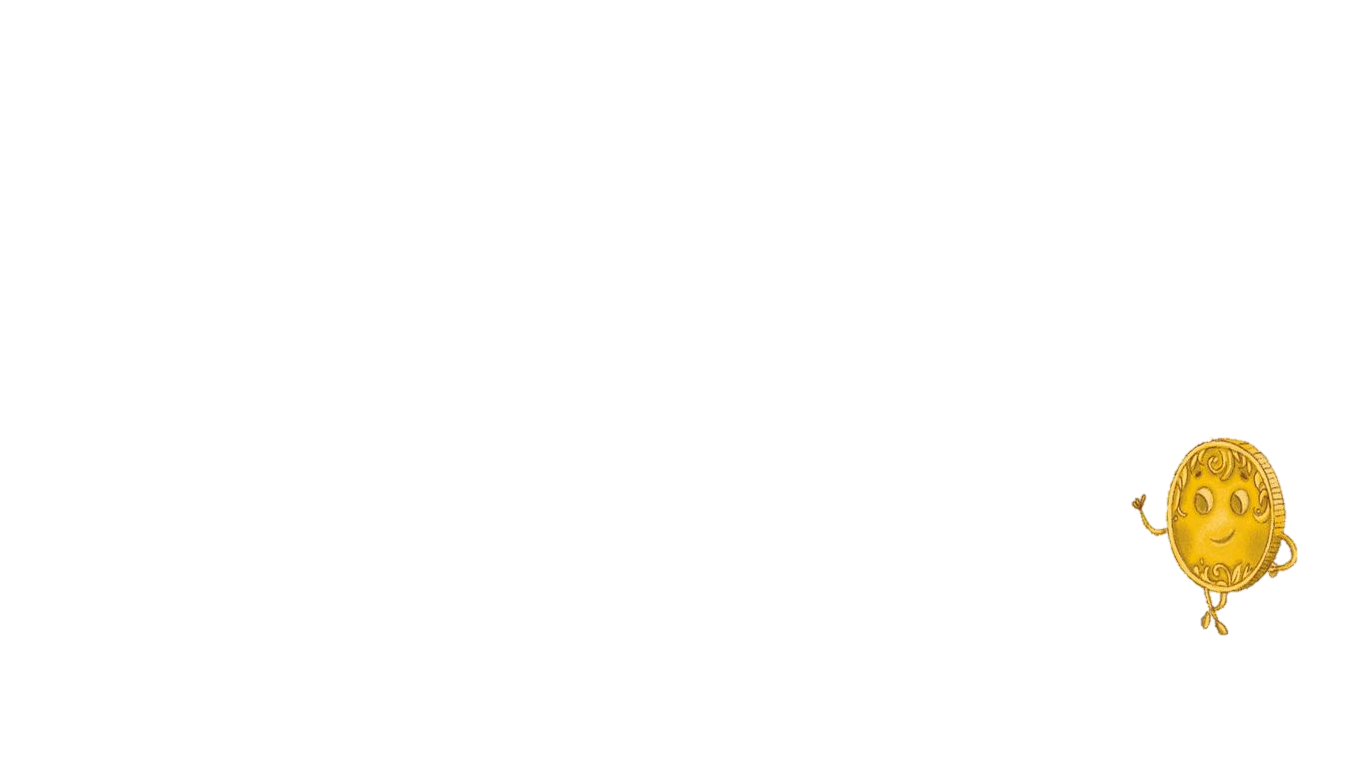 Первые деньги в виде монет
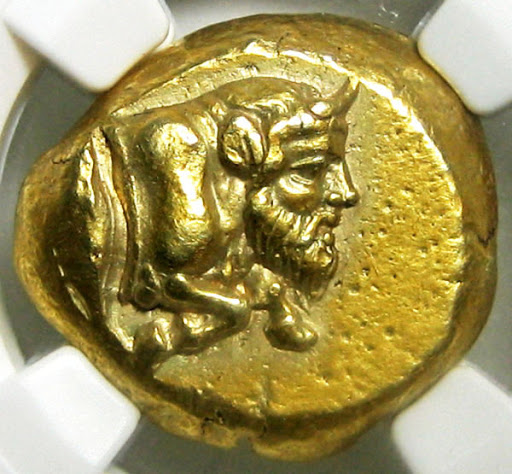 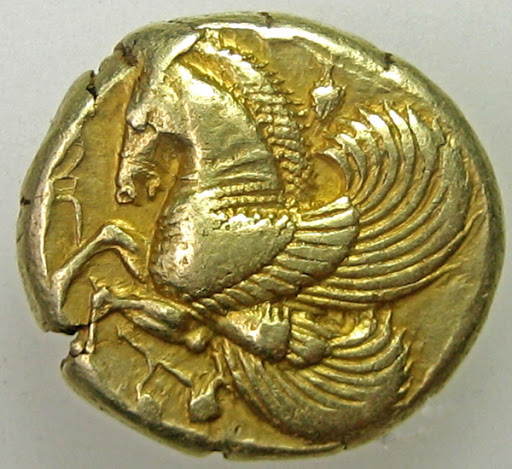 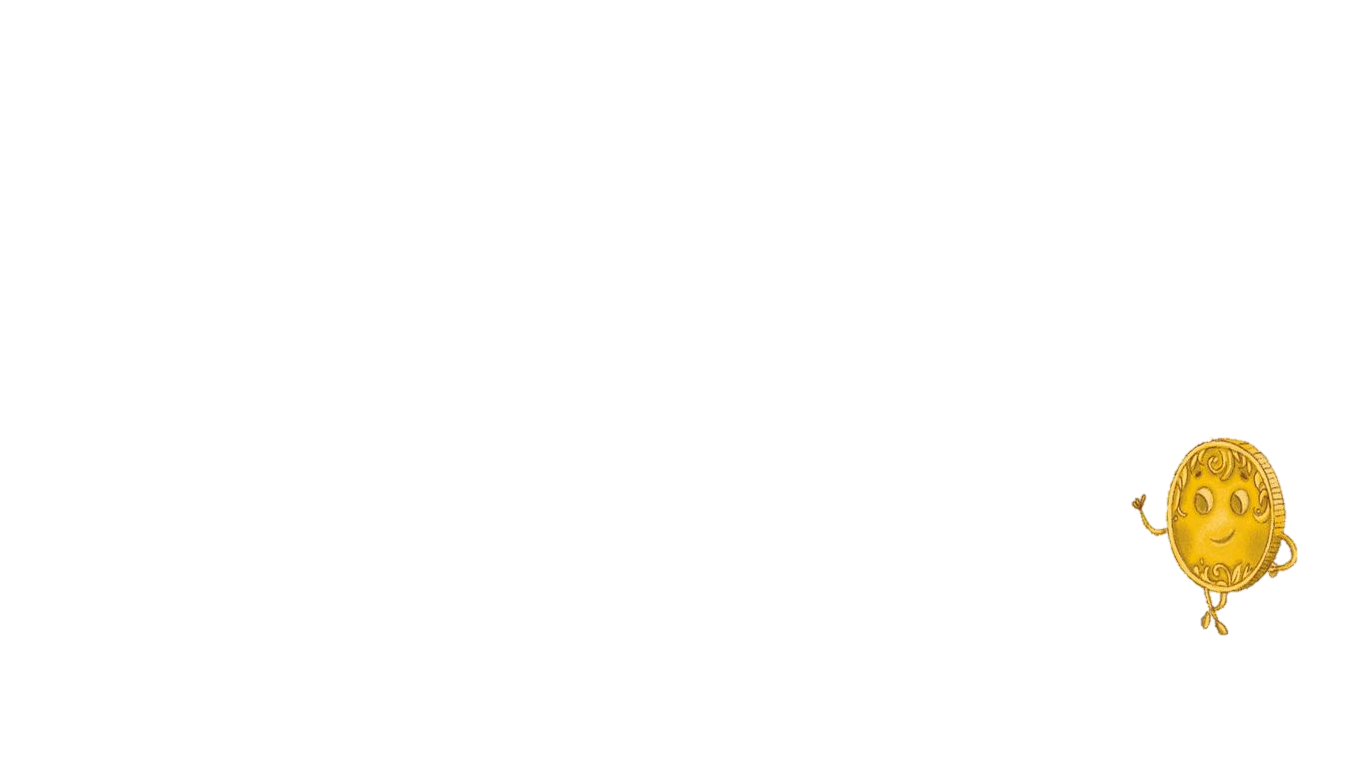 Деньги Древней Руси
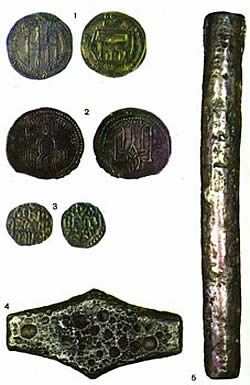 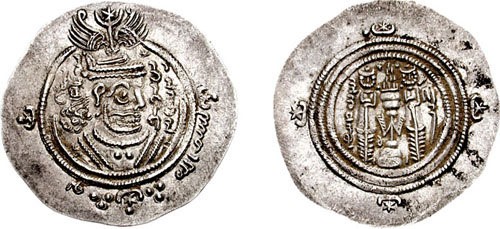 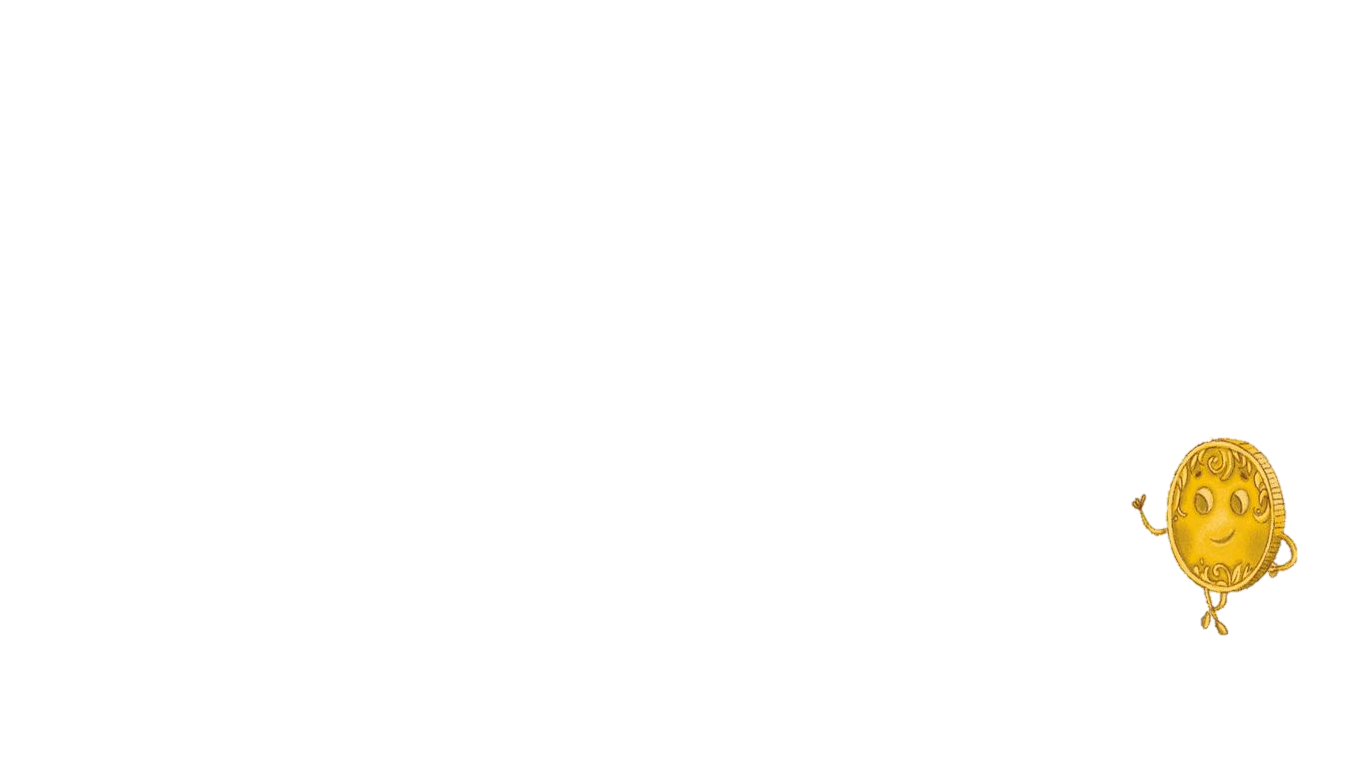 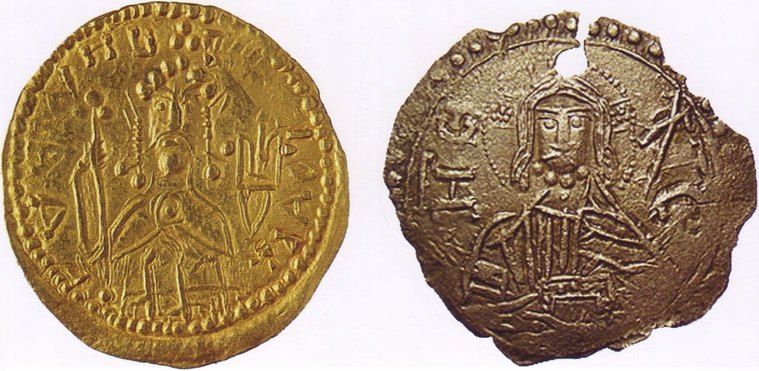 Деньги Древней Руси
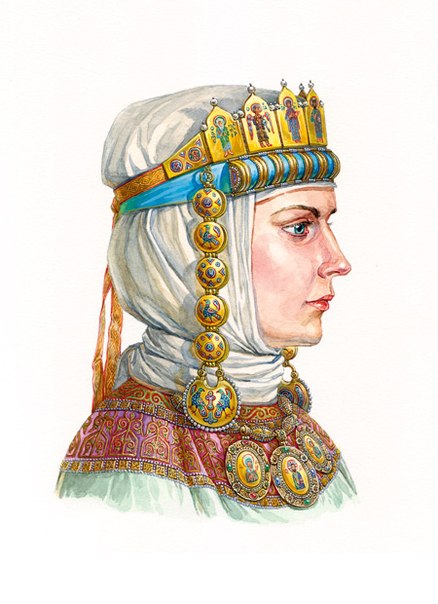 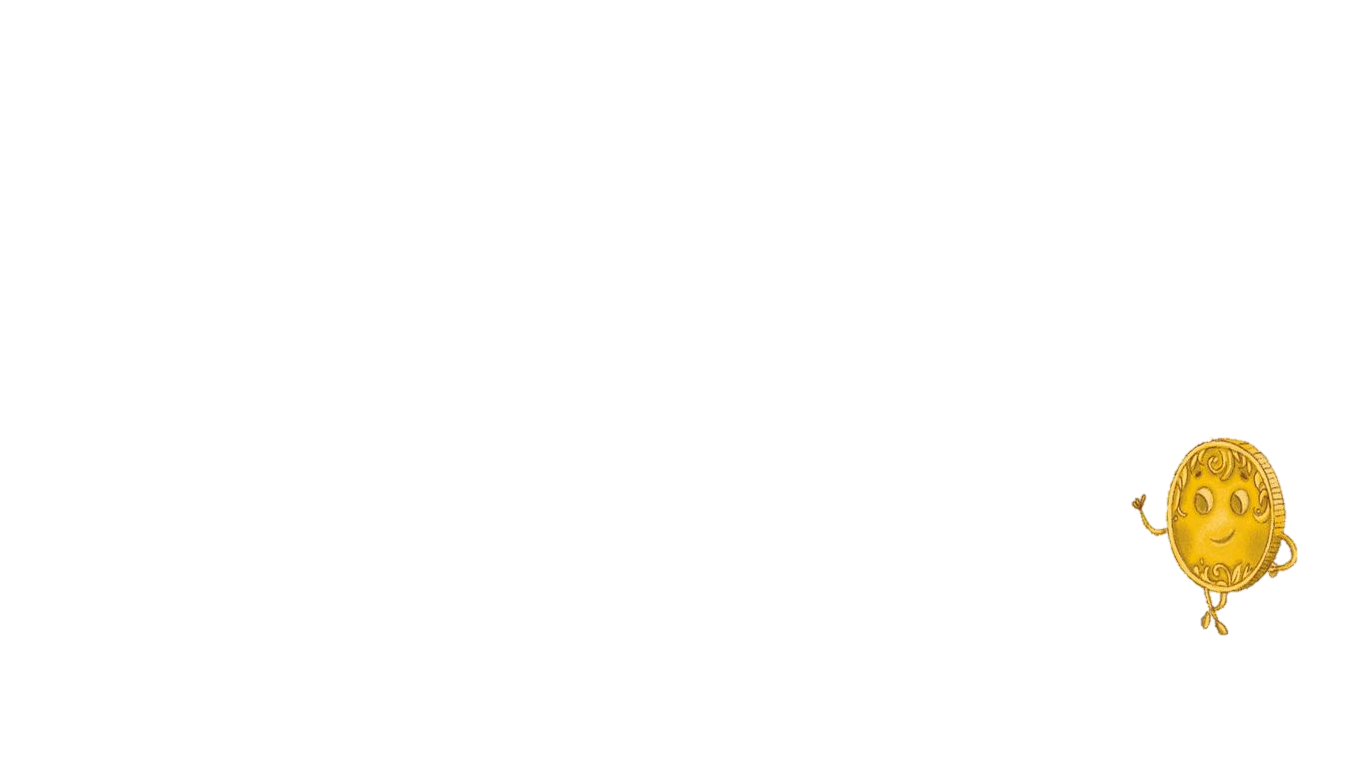 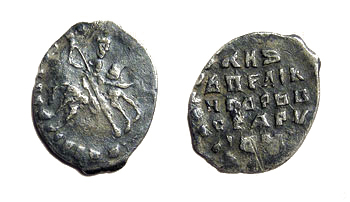 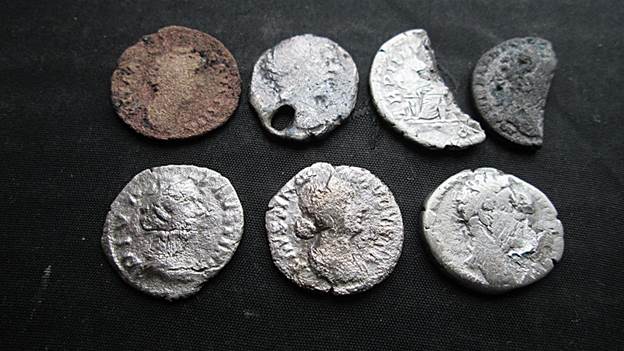 Современные деньги России
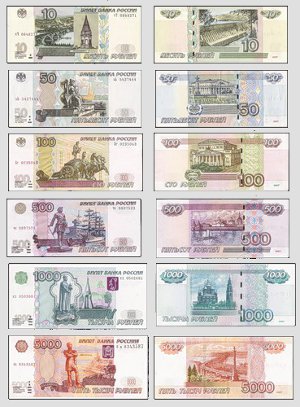 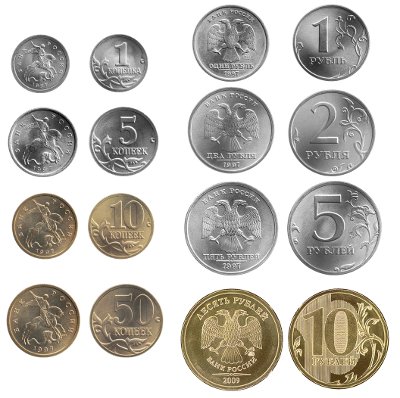 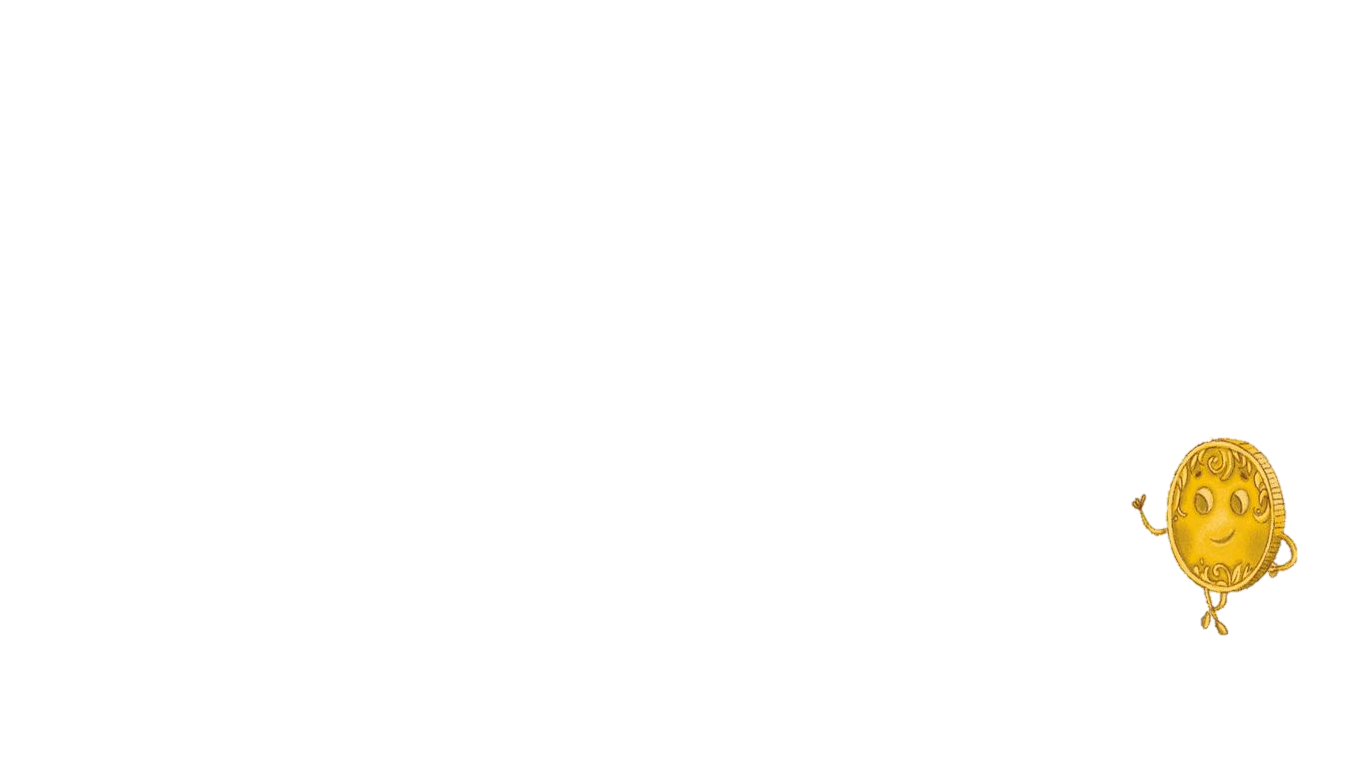 Современные деньги других стран
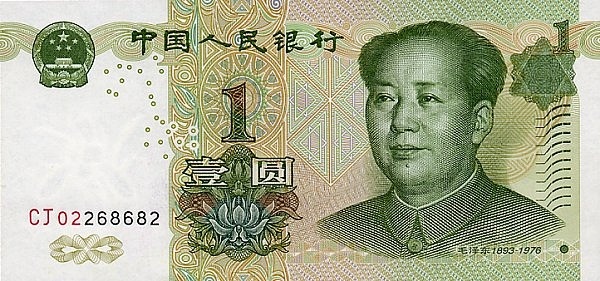 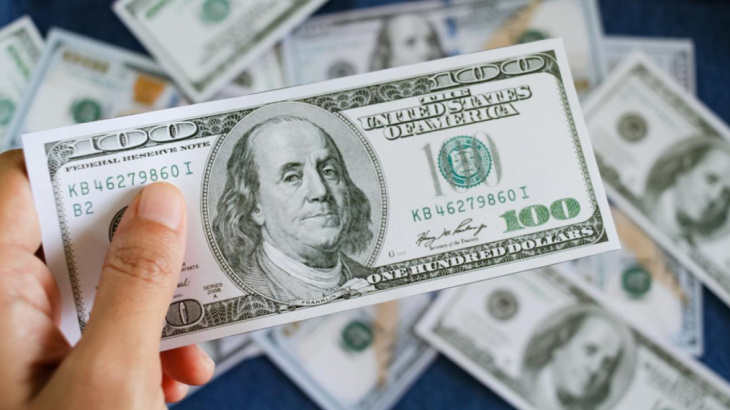 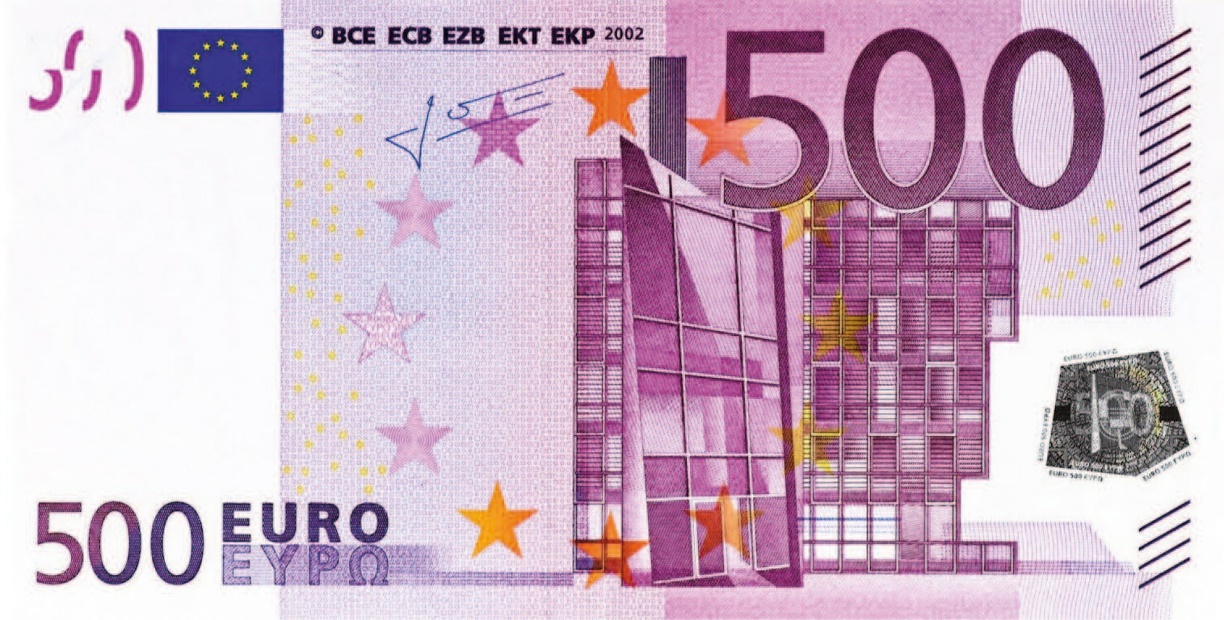 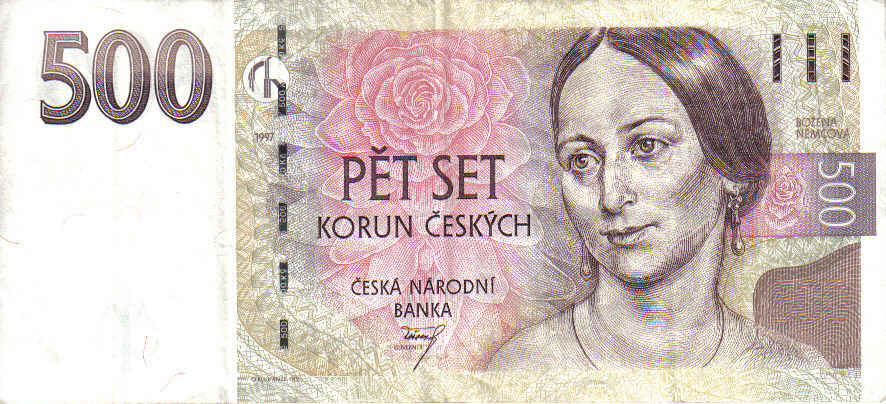 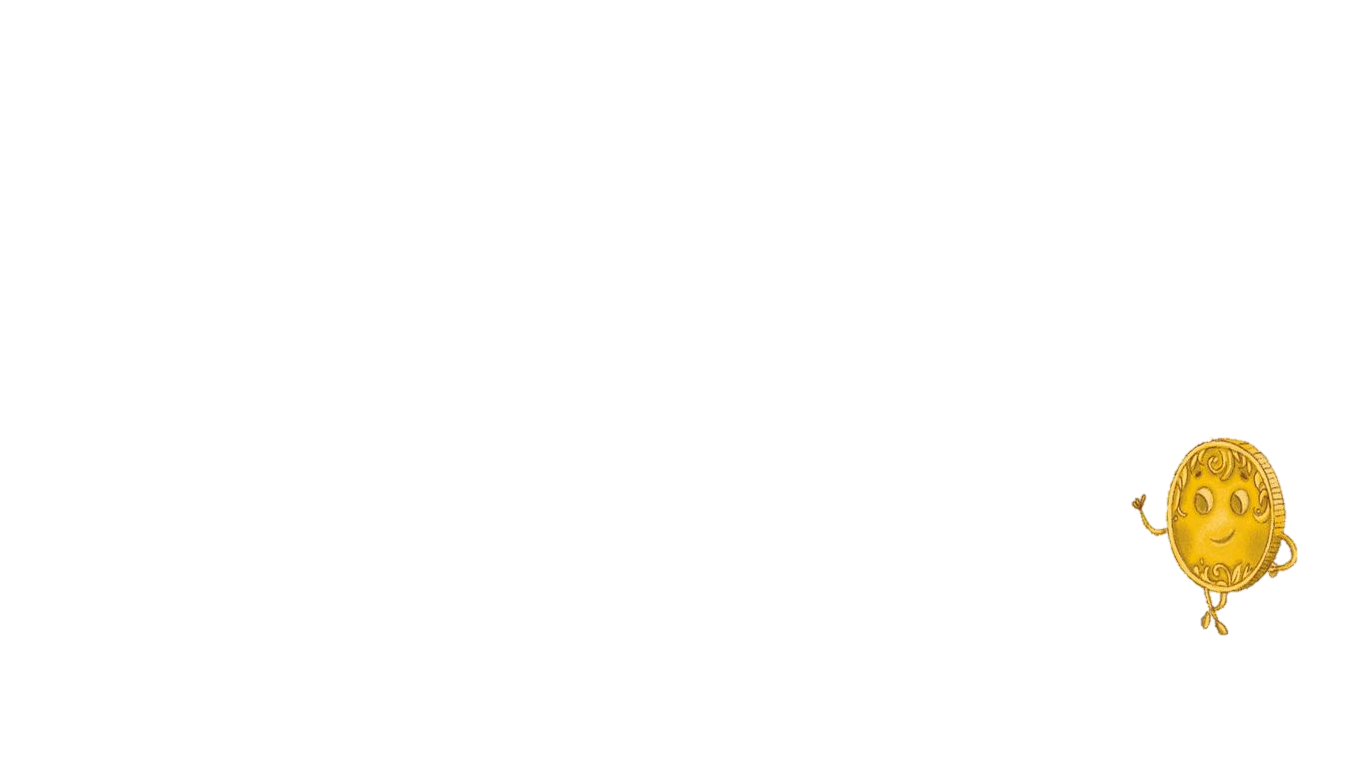 Электронные деньги
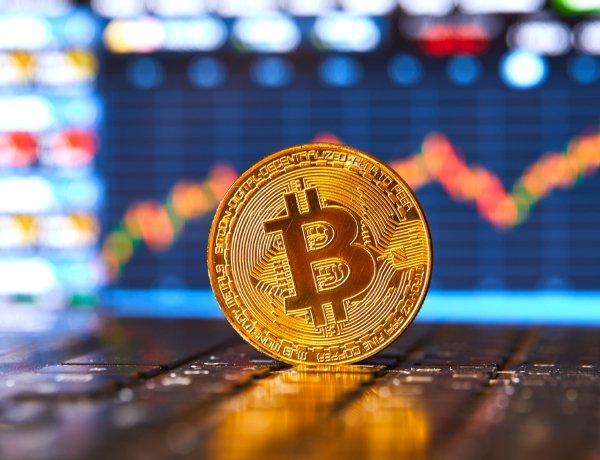 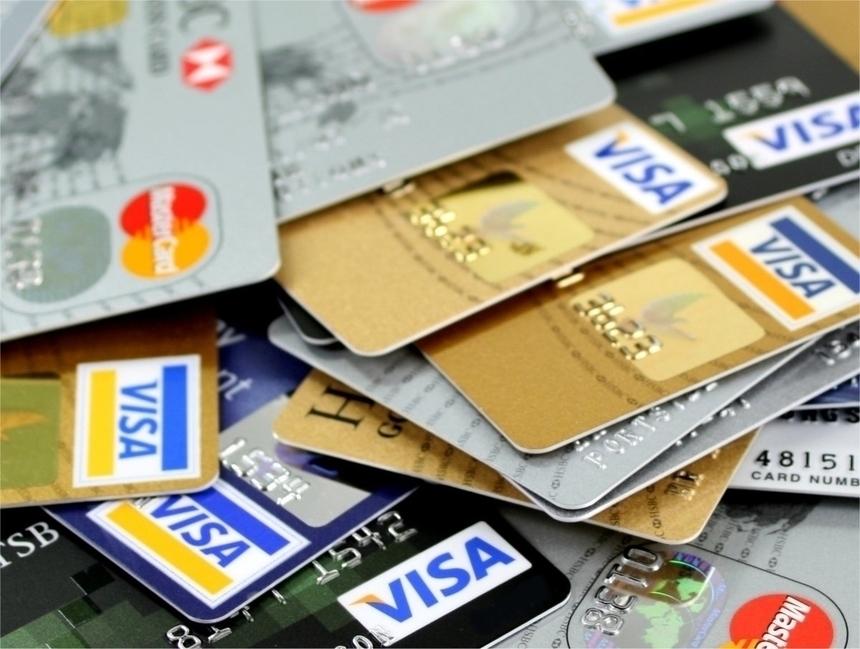 Приложение 2
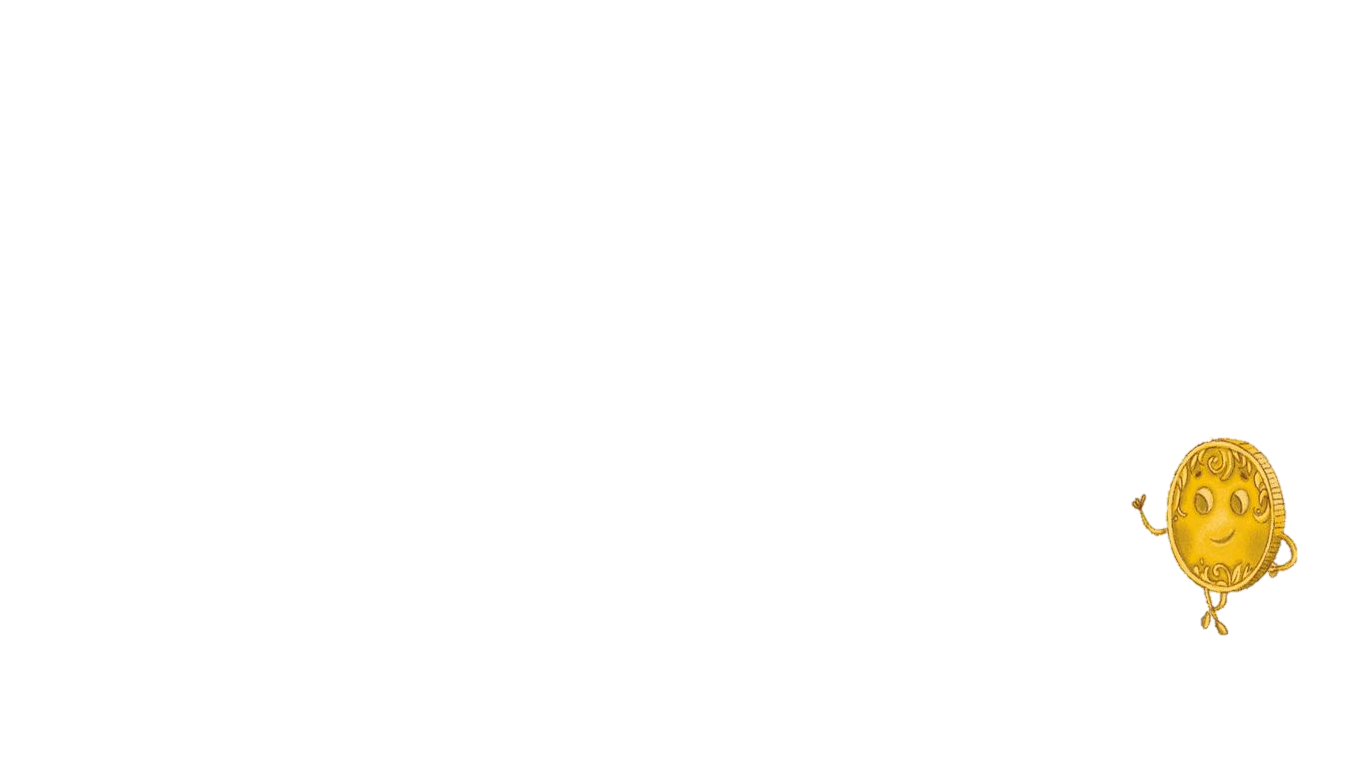 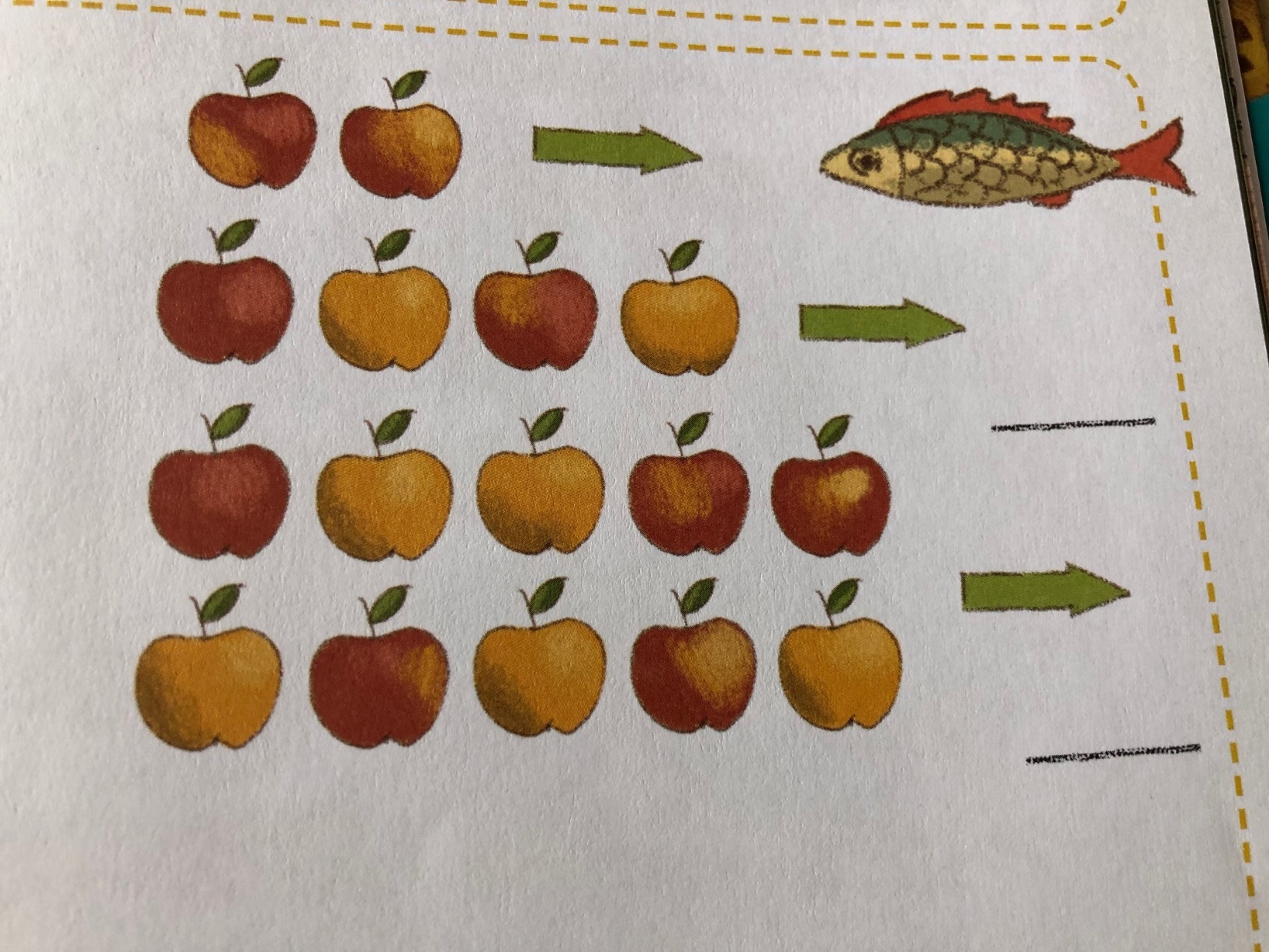